Министерство финансов Забайкальского края
Итоговое совещание  29.01.2024 года
Антропова В.А.
министр финансов Забайкальского края
Проект:
«Совершенствование              процесса административного производства»
Организационно-распорядительные документы
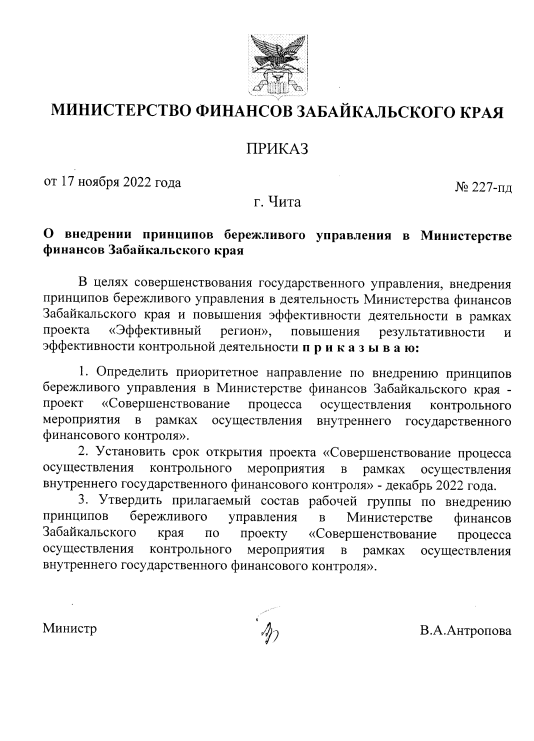 СОСТАВ рабочей группы по внедрению принципов бережливого управления
Дондоков Баир Мункоцыренович – заместитель начальника управления государственного финансового контроля – начальник отдела контроля за расходованием средств краевого бюджета, владелец проекта        Тутаринова Оксана Юрьевна – начальник отдела контроля в сфере закупок управления государственного финансового контроля, руководитель проекта         Симухина Марина Игоревна – старший государственный инспектор отдела контроля в сфере закупок управления государственного финансового
контроля
Команда проекта
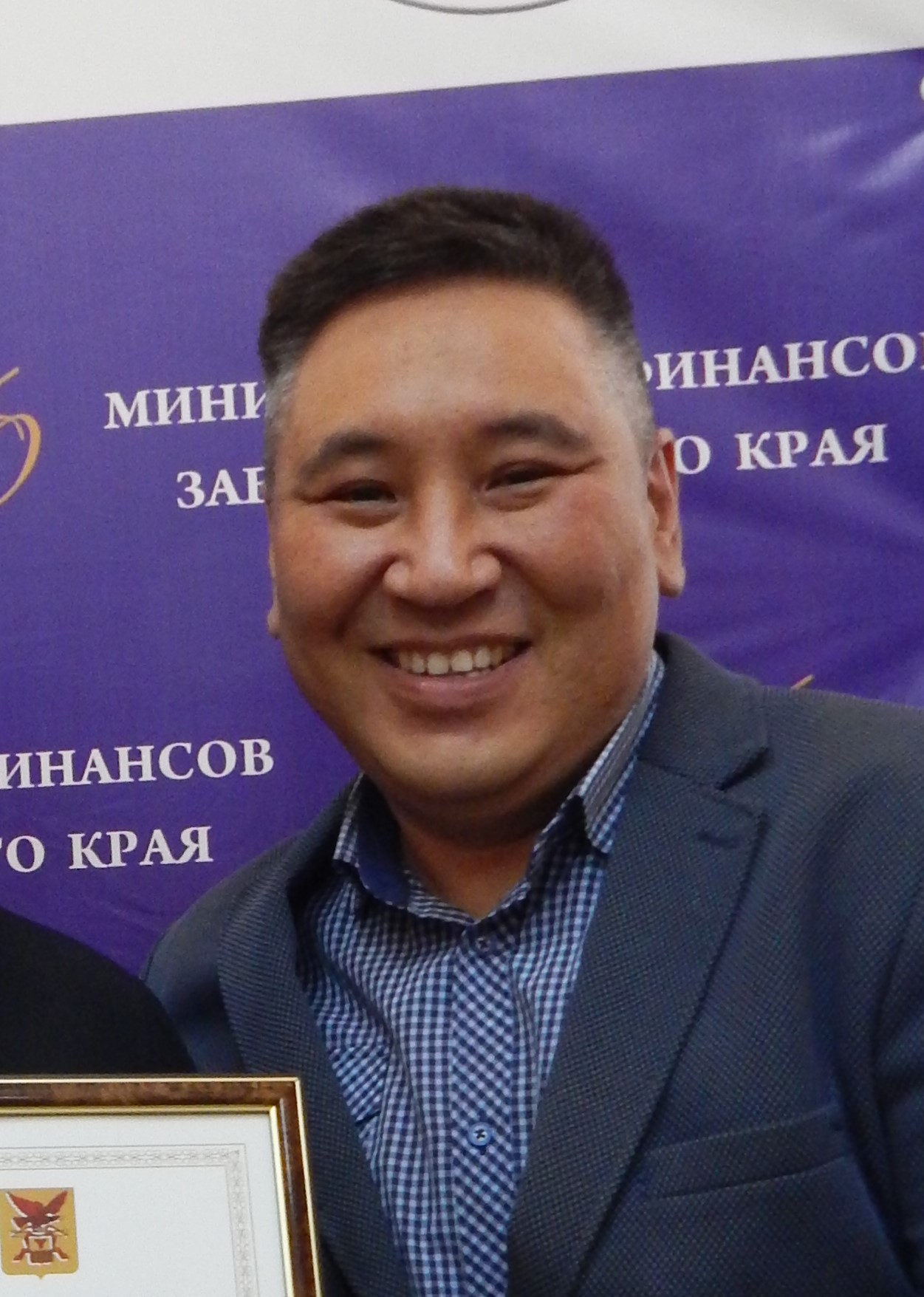 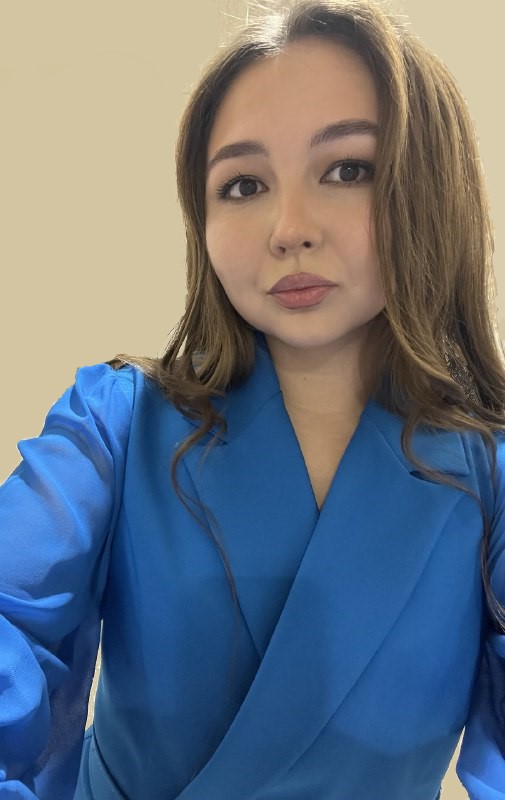 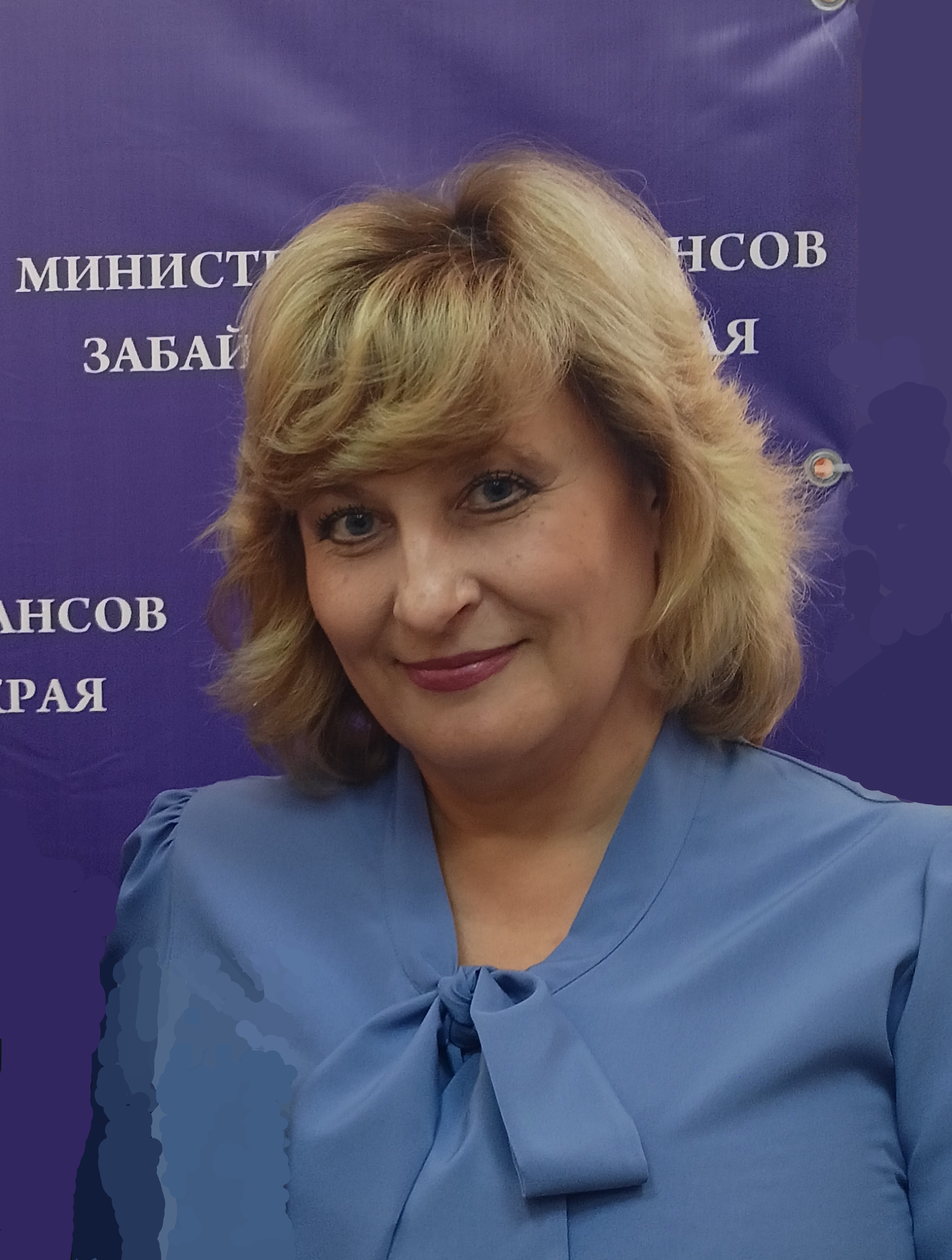 Дондоков Б.М.
заместитель начальника управления – начальник отдела
владелец проекта,
анализ проблем
Симухина М.И. 
старший государственный инспектор
член команды проекта,
картирование, анализ проблем
Тутаринова О.Ю. 
начальник отдела
руководитель команды проекта,
анализ проблем
Паспорт проекта
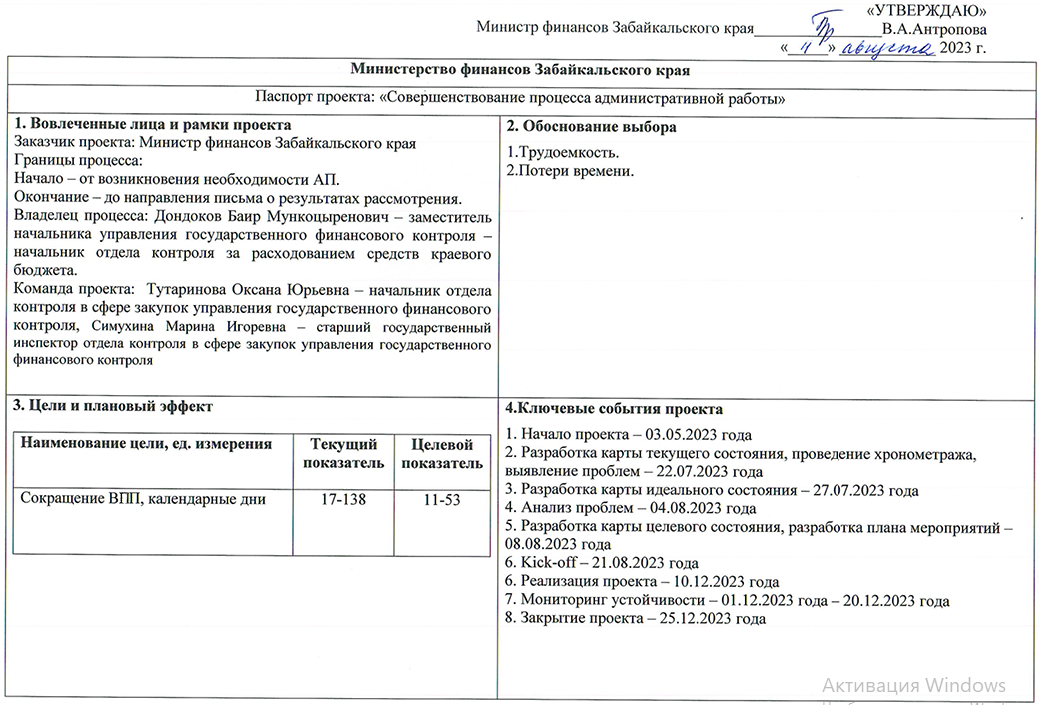 Текущая карта процесса
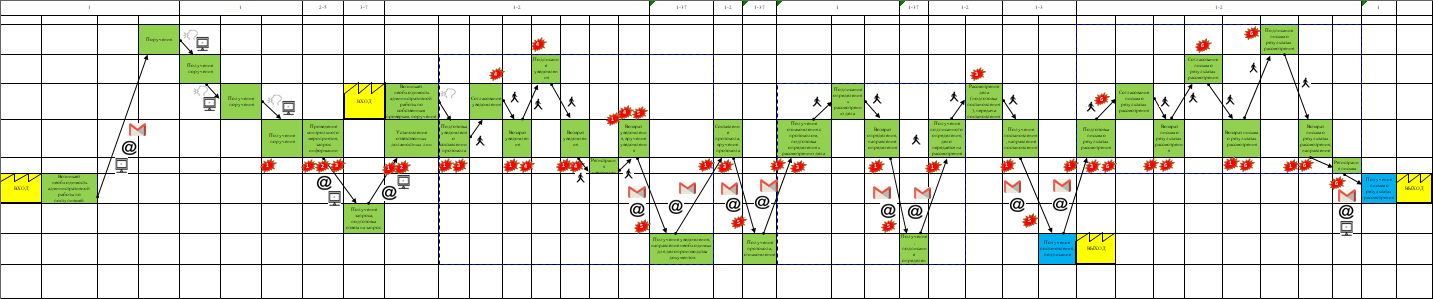 Итого: время протекания процесса (далее – ВПП) от 17 до 138 дней
!
!
Идеальная карта процесса
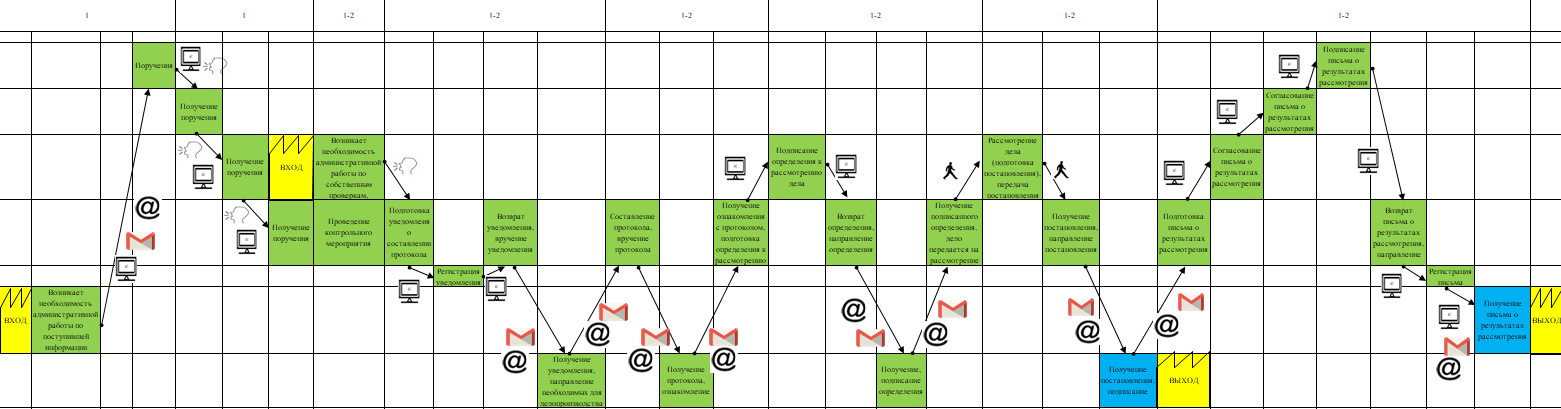 ВПП от 8 до 14 дней
!
!
Текущие проблемы
1
2
3
4
5
6
Диаграф связей
1
6
2
5
3
4
Выявление коренных причин методом «5 Почему?»
2
Потери времени на сбор необходимых документов для возбуждения АП.
Почему?
Почему?
Почему?
Потери времени на поиск ответственных должностных лиц
Поступление некачественной (неполной) информации о нарушениях от контрольного органа
Необходимость запрашивать информациюу объекта контроля
Почему?
Почему?
Есть решение!
Почему?
Не зарегистрированы на территории Забайкальского края
Работа у заказчиков не организована должным образом
Есть решение!
Сотрудники контрольного органа не знают как правильно (нет опыта и знаний)
Коренная причина
Коренная причина
Коренная причина
Выявление коренных причин методом «5 Почему?»
Потери времени на согласование, регистрацию и отправку уведомления о возбуждении АП.
4
Почему?
Почему?
Много согласующих
Переносится «ногами»
Почему?
Так заведено
Коренная причина
Решение: разрешить лицу, составляющему протокол подписывать уведомление о составлении протокола
Пирамида проблем
1.   Большая трудоемкость.2.   Потери времени на сбор необходимых документов для возбуждения АП. 3.   Потери времени на подготовку документов.4.   Потери времени на согласование, регистрацию и отправку уведомления о возбуждении АП.5.   Потери времени на истечение срока хранения документов на Почте России.6.   Потери времени на согласование письма о результатах рассмотрения.
Федеральный
5
1
Региональный
2
5
Местный Министерства
6
3
4
2
1
Местный управления
Подготовка к плану действий
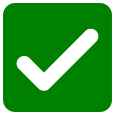 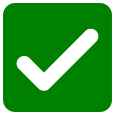 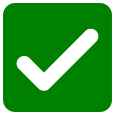 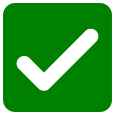 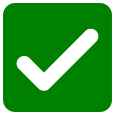 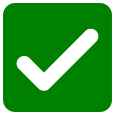 Анализ проблем
Анализ проблем
Анализ проблем
Целевая карта процесса
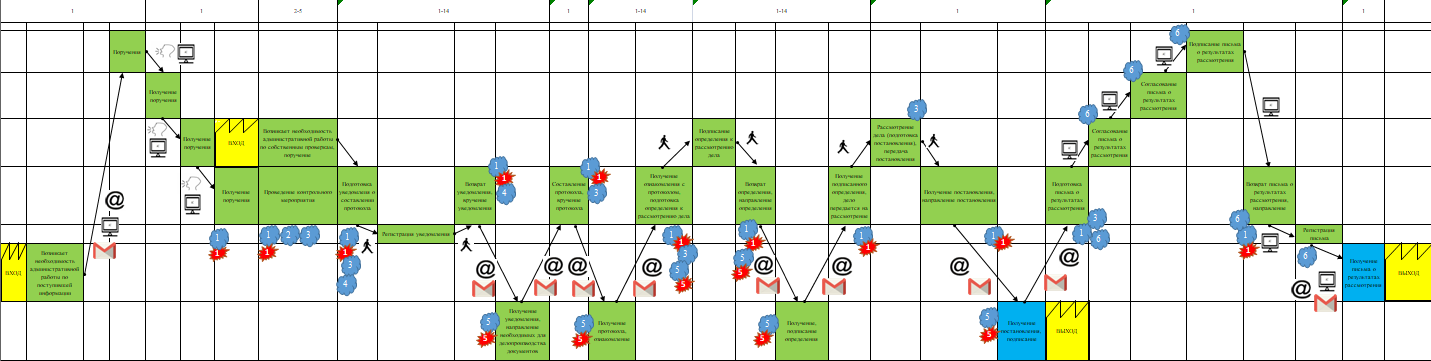 Итого: ВПП от 11 до 53 дней
!
!
План мероприятий по реализации проекта
Реализация мероприятий
Проблема:«Потери времени на сбор необходимых документов для возбуждения АП»
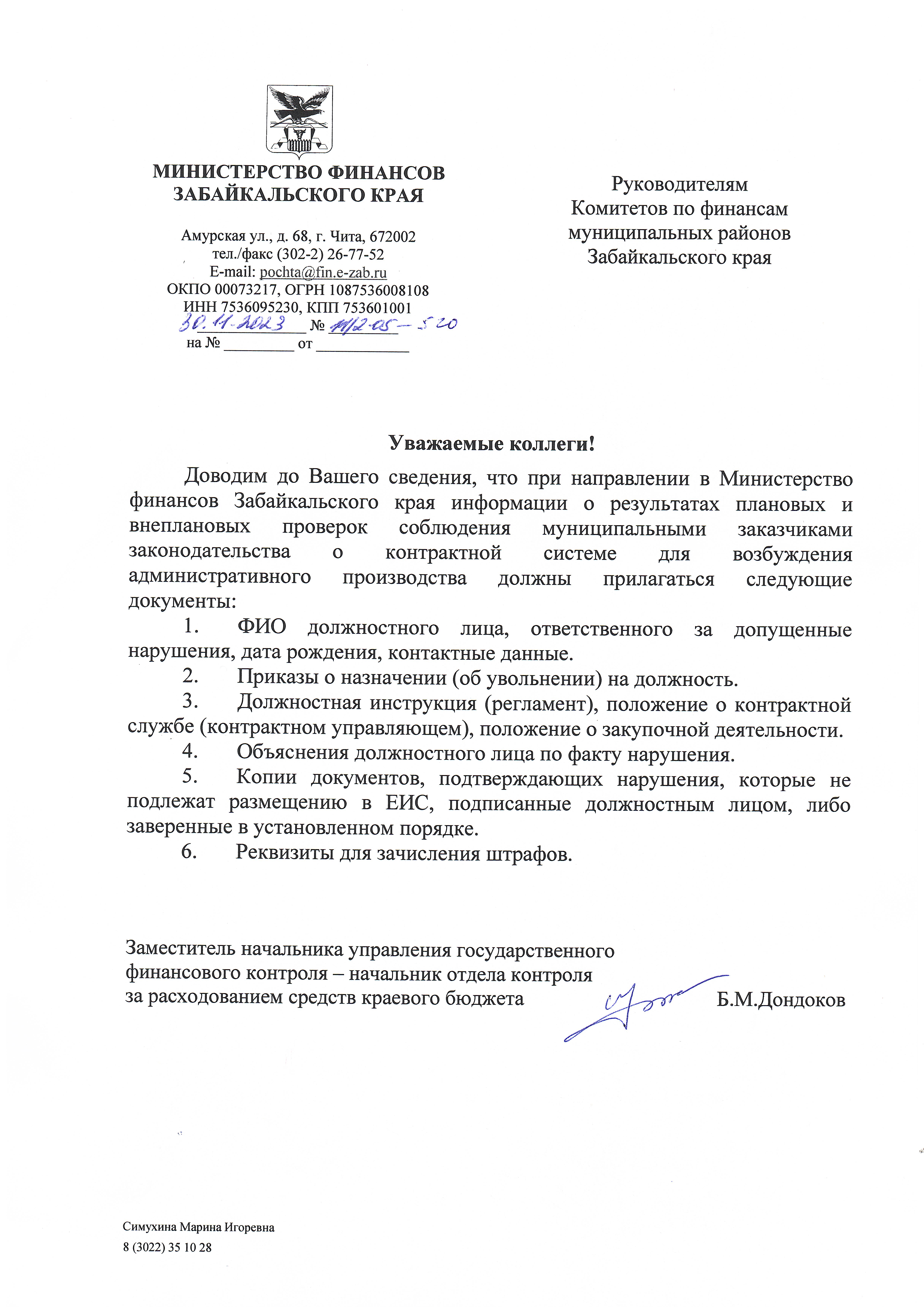 Мероприятие по устранению проблемы: Создание «Памятки» для контрольных органов МР ЗК
Результат можно оценить только в 2024 году
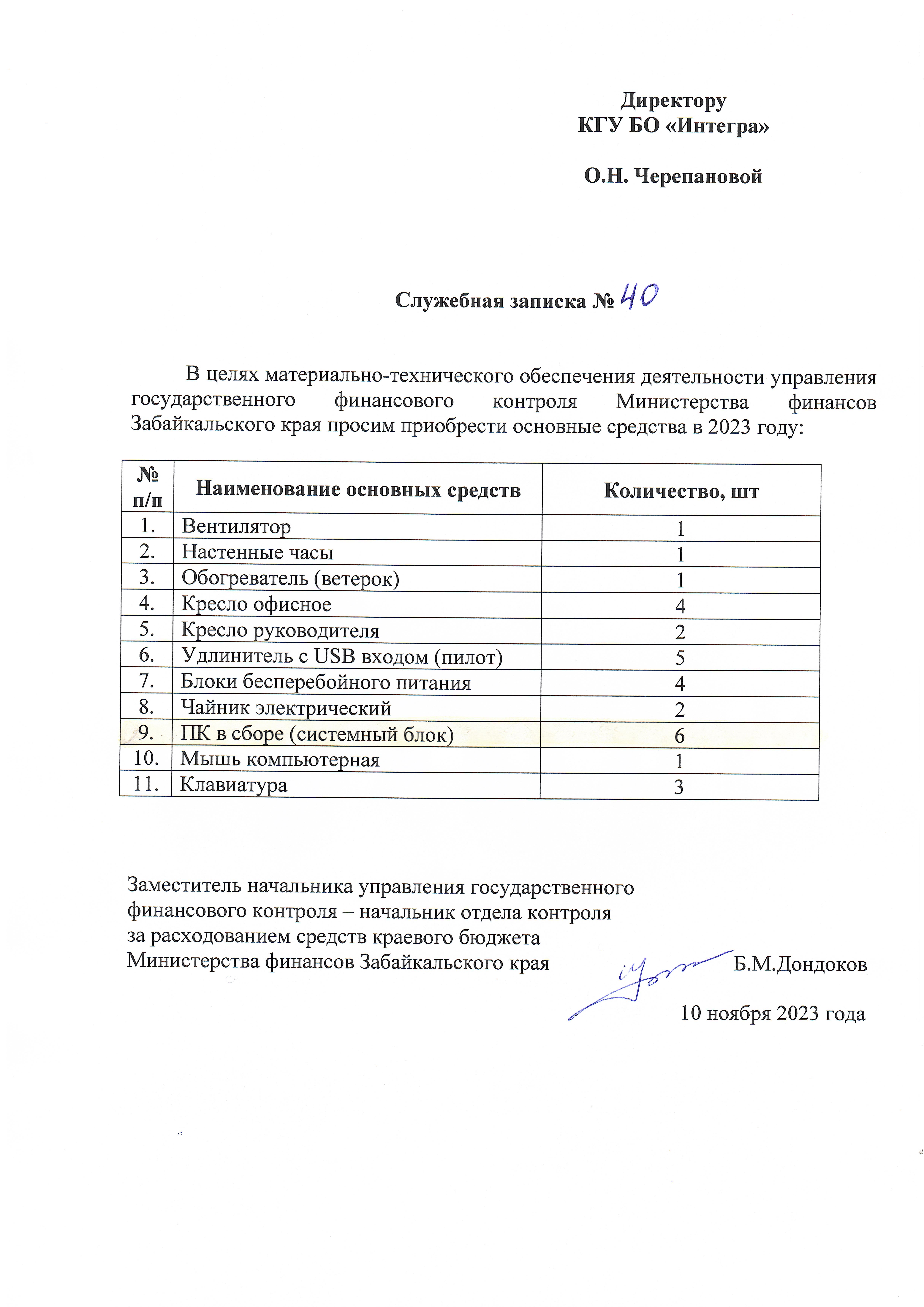 Направлена заявка на обновление компьютеров
ПК в сборе (системный блок)                      6
Результат можно оценить только в 2024 году
Проблема: потери времени на согласование уведомления о возбуждении АП
Решение: разрешить лицу, составляющему протокол, подписывать уведомление о составлении протокола
Было
Стало
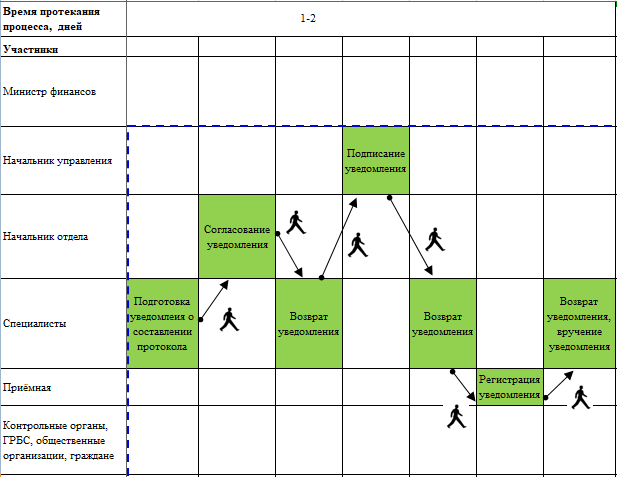 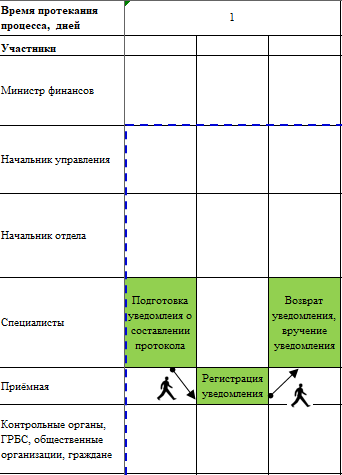 Проблема:Потери времени на истечение срока хранения документов на Почте России
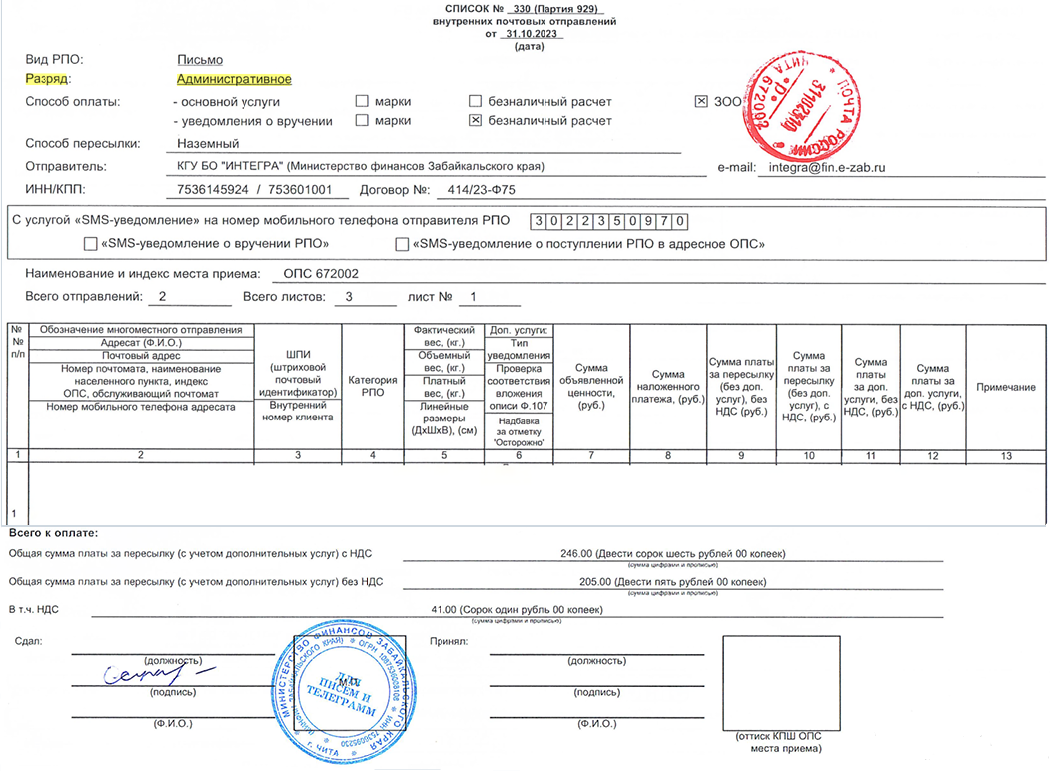 Решение:Направление документов с разрядом «Административное»
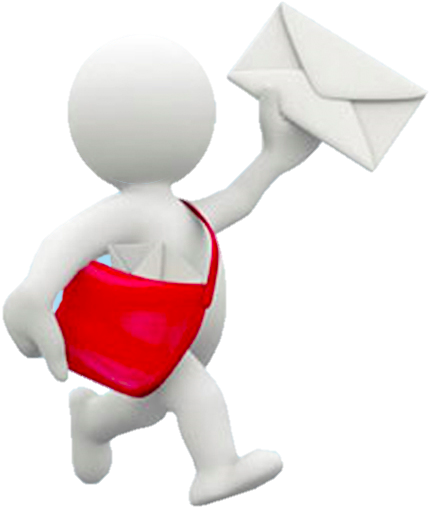 Срок хранения сокращается с 30 до 7 дней
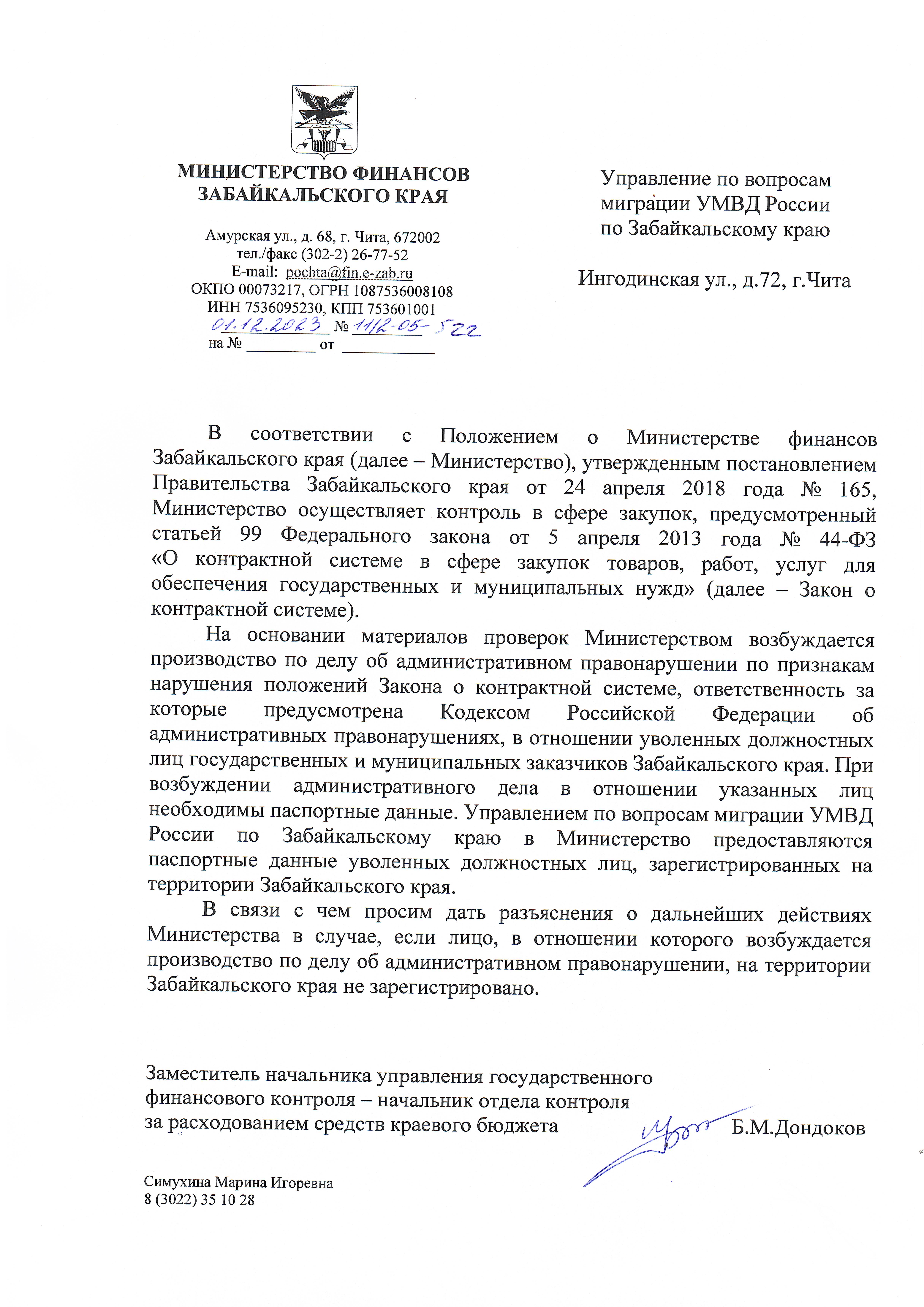 Управление по вопросам
миграции УМВД России
по Забайкальскому краю
 
Ингодинская ул., д.72, г.Чита
МИНИСТЕРСТВО ФИНАНСОВ ЗАБАЙКАЛЬСКОГО КРАЯ
Задача:Найти источник информации по поиску паспортных данных должностных лиц, которые не зарегистрированы на территории Забайкальского края
Амурская ул., д. 68, г. Чита, 672002
тел./факс (302-2) 26-77-52
E-mail:  pochta@fin.e-zab.ru
ОКПО 00073217, ОГРН 1087536008108
ИНН 7536095230, КПП 753601001
01.12.2023 № 11/2-05-522
на № _________ от  ____________
В соответствии с Положением о Министерстве финансов Забайкальского края (далее – Министерство), утвержденным постановлением Правительства Забайкальского края от 24 апреля 2018 года № 165, Министерство осуществляет контроль в сфере закупок, предусмотренный статьей 99 Федерального закона от 5 апреля 2013 года № 44-ФЗ«О контрактной системе в сфере закупок товаров, работ, услуг для обеспечения государственных и муниципальных нужд» (далее – Закон о контрактной системе).
На основании материалов проверок Министерством возбуждается производство по делу об административном правонарушении по признакам нарушения положений Закона о контрактной системе, ответственность за которые предусмотрена Кодексом Российской Федерации об административных правонарушениях, в отношении уволенных должностных лиц государственных и муниципальных заказчиков Забайкальского края. При возбуждении административного дела в отношении указанных лиц необходимы паспортные данные. Управлением по вопросам миграции УМВД России по Забайкальскому краю в Министерство предоставляются паспортные данные уволенных должностных лиц, зарегистрированных на территории Забайкальского края.  
В связи с чем просим дать разъяснения о дальнейших действиях Министерства в случае, если лицо, в отношении которого возбуждается производство по делу об административном правонарушении, на территории Забайкальского края не зарегистрировано.
Направили запрос
Заместитель начальника управления государственного
финансового контроля – начальник отдела контроляза расходованием средств краевого бюджета
Б.М.Дондоков
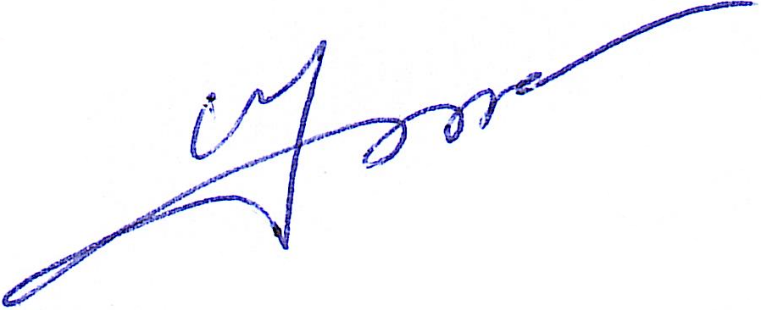 Симухина Марина Игоревна
8 (3022) 35 10 28
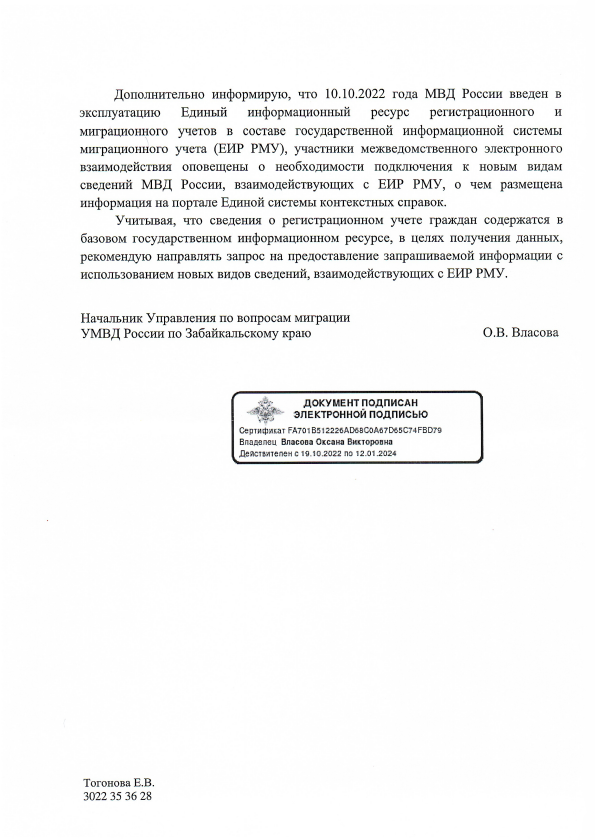 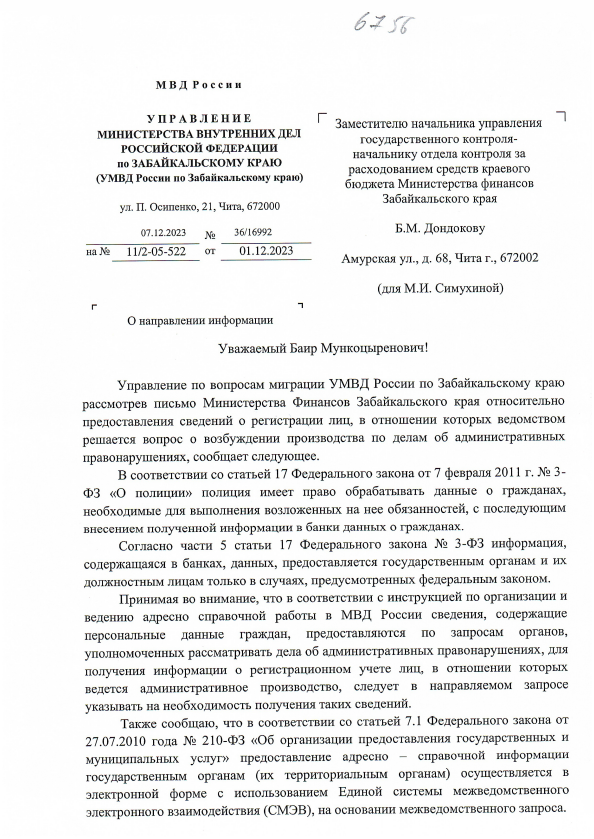 В адрес Министерства направлены рекомендации по оформлению запроса
Мониторинг
Ср. знач. 11 дней
Ср. знач. 86 дней
Фактическая карта процесса после совершенствования
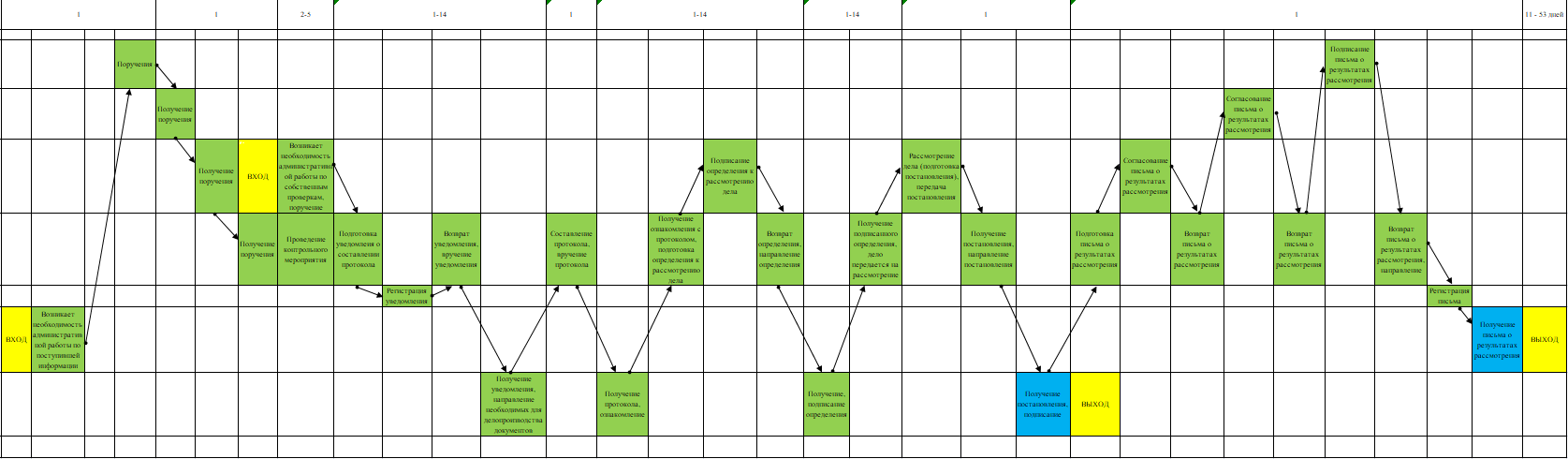 
Итого: ВПП от 11 до 86 дней
Текущая карта процесса
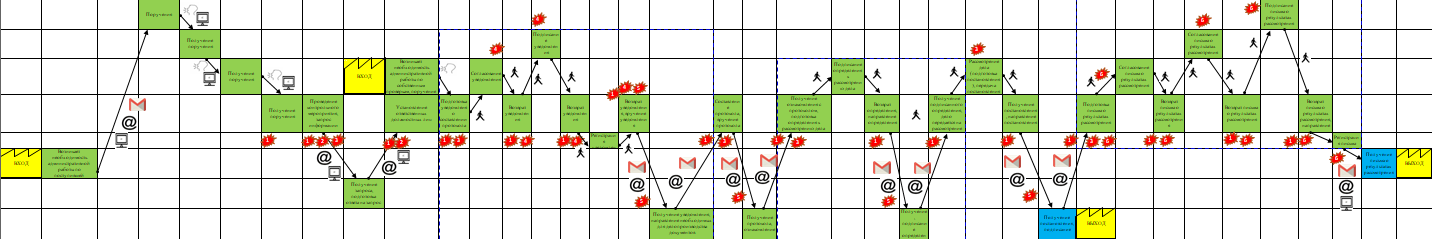 Фактическая карта процесса после совершенствования
Уменьшение количества действий и временных затрат
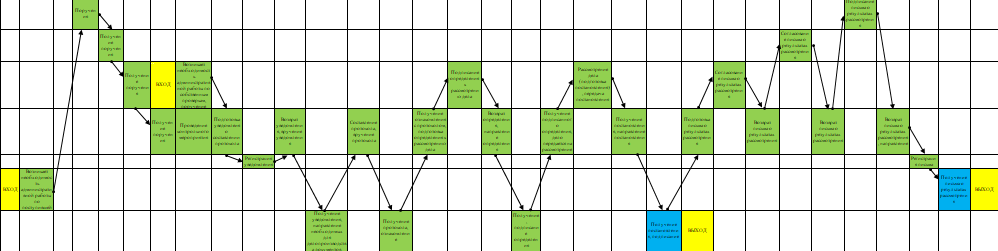 Достижение целевых показателей
Эффективность по проекту – 80,5%
Выполнение плана мероприятий составило 71,4%
Спасибо
за внимание!
Докладчик – Симухина Марина Игоревна
старший государственный инспектор отдела контроля в сфере закупок
Тел.: +7 (3022) 35 10 28
E-mail: 44fz@fin.e-zab.ru
https://minfin.75.ru/
29.01.2024